КАК ПОСТУПИТЬ?
КЛАССНЫЙ ЧАС
ЦЕЛЬ:
исследовать ситуации, в которых нетерпимость может проявляться в повседневной жизни, и возможные способы реакции в таких случаях.
Комментарий к вашему выбору:
– Что выиграют в каждом из выбранных вариантов те, кто вовлечен в ситуацию?
– Что проиграют в каждом варианте те, кто вовлечен в ситуацию?
– Могут ли быть какие-то еще пути решения, кроме предложенных?
– Кто может помочь разрешить ситуацию?
КЛИЧКИ
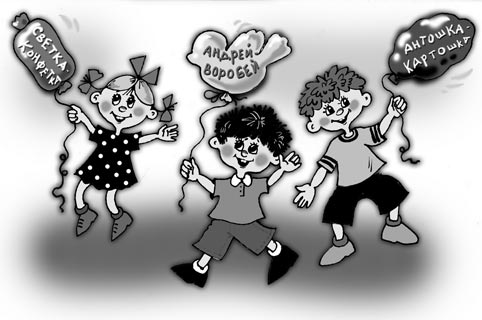 ПРЕДРАССУДКИ
БОЙКОТ
СВАСТИКА
СКИНХЕДЫ
АНЕКДОТЫ
ВОЙНА
РАСИЗМ